Swipe Right for Accessibility in Online DatingDana MarloweSharon RosenblattAccessibility PartnersMarch 21, 2018
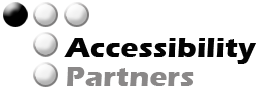 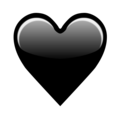 Connecting in the Digital Age
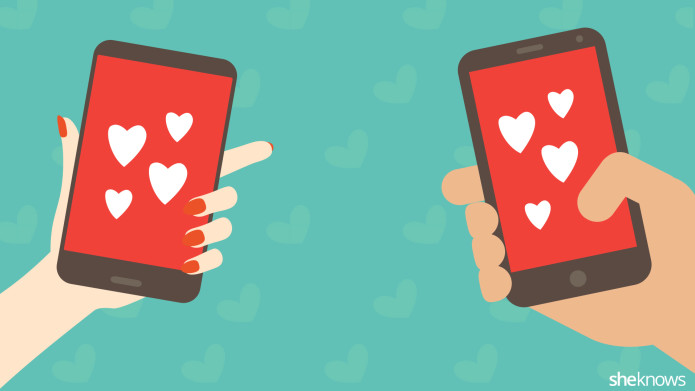 © Accessibility Partners, 2018. Not to be reproduced without permission.
2
The Romance of WCAG
This presentation isn’t dating with a disability
Focus on the technology and accessibility
User case studies
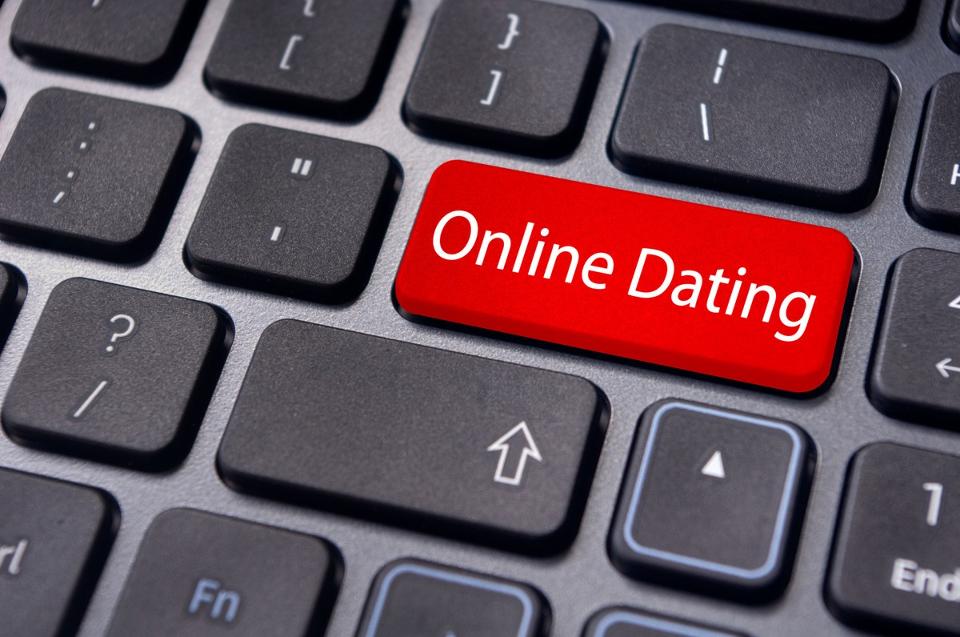 © Accessibility Partners, 2018. Not to be reproduced without permission.
3
The Dating Game
History of online dating
What are people using?
The accessibility of dating apps and sites
The morning after: feedback from users
© Accessibility Partners, 2018. Not to be reproduced without permission.
4
The Journey Begins:
1959: IBM 650 and punch card questionnaire
1965: Operation Match
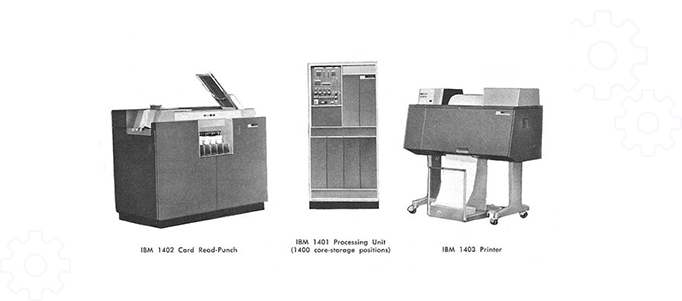 © Accessibility Partners, 2018. Not to be reproduced without permission.
5
Love in Your Inbox
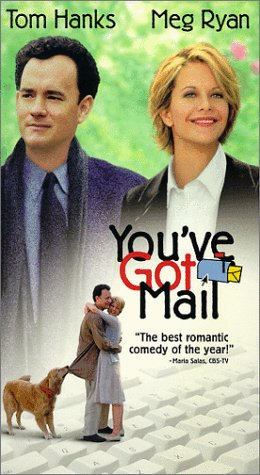 1990s: modern Internet
Instant messaging
AOL, ICQ
1998: You’ve Got Mail
© Accessibility Partners, 2018. Not to be reproduced without permission.
6
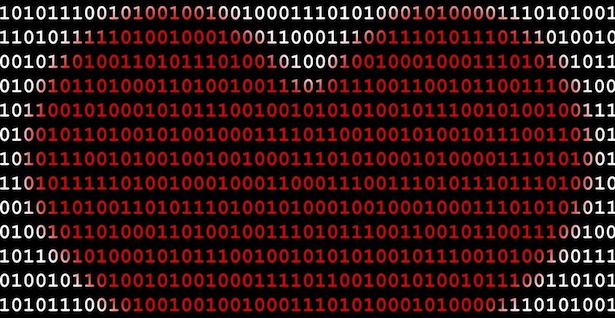 "Twenty years from now, the idea that someone looking for love won't look for it online will be silly, akin to skipping the card catalog to instead wander the stacks because the right books are found only by accident.“
  	(Wired Magazine, 2002)
© Accessibility Partners, 2018. Not to be reproduced without permission.
7
Dating in the New Millennium
2003: Skype changes everything
2004: Social media really changes everything
2007: Abundance of mobile devices
2012: Location-based apps
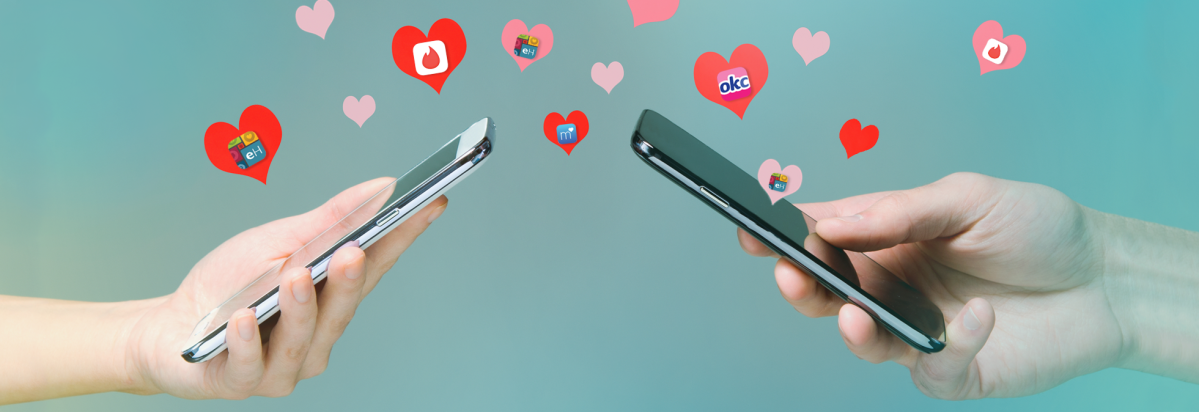 © Accessibility Partners, 2018. Not to be reproduced without permission.
8
Online Dating: The Scene Today
Popular Websites: Free=best value
OkCupid
Tinder
Grindr
Less popular:
Match
eHarmony
More than 50% of single people have a profile
40% dated someone they met online
25% met a first date through a friend
© Accessibility Partners, 2018. Not to be reproduced without permission.
9
Most Popular Dating Apps
OkCupid
Happn
Coffee Meets Bagel
Bumble
Tinder
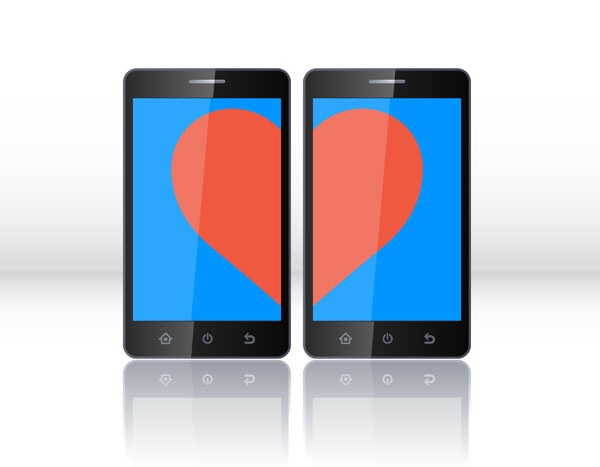 © Accessibility Partners, 2018. Not to be reproduced without permission.
10
Most Popular Dating Sites
Match
PlentyOfFish
Zoosk
OkCupid
eHarmony
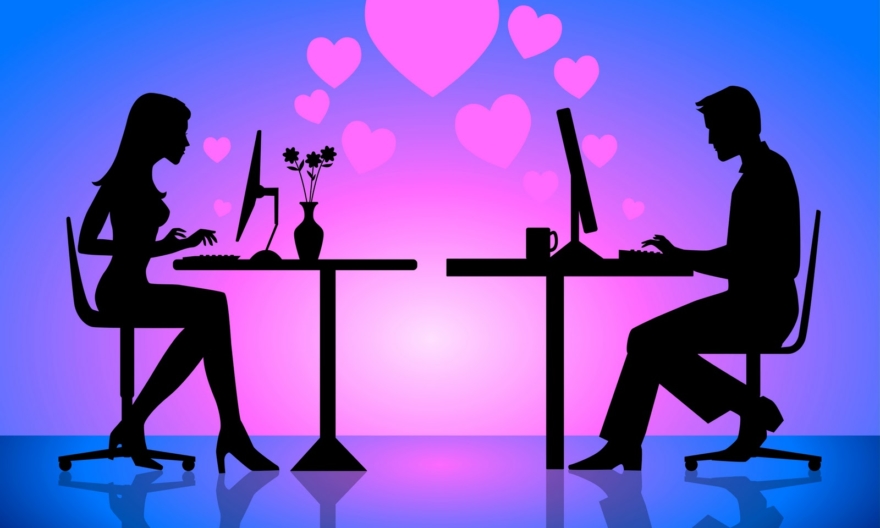 © Accessibility Partners, 2018. Not to be reproduced without permission.
11
Different Strokes for Different Folks
Religious:
Christian Mingle, JDate, Muslima
Age-oriented: over 50
Activity-oriented
Fitness Singles, Farmers Only, Military Cupid
Political
Other types of ‘personalization’
Financial, lifestyle, etc.
© Accessibility Partners, 2018. Not to be reproduced without permission.
12
Online Dating with a Disability
DisabilityDating.com
Whispers4u 
Dating 4 Disabled
Disabled Passions
Prescription4Love
NoLongerLonely
POZ Personals
eHarmony and Match give advice
© Accessibility Partners, 2018. Not to be reproduced without permission.
13
Blind Date: Documentary
© Accessibility Partners, 2018. Not to be reproduced without permission.
14
First Date? First Audit!
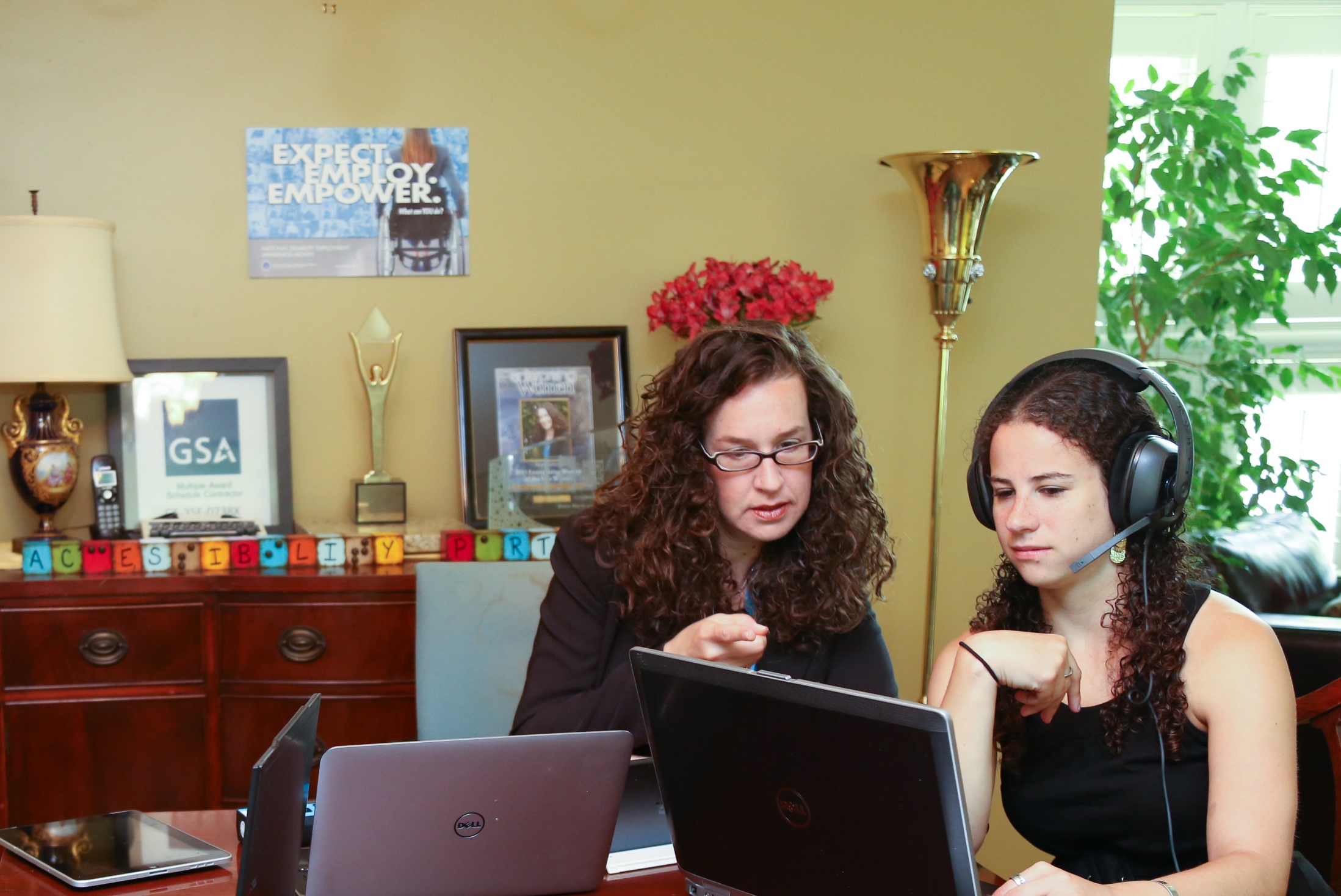 © Accessibility Partners, 2018. Not to be reproduced without permission.
15
No Alternatives for Visual Content
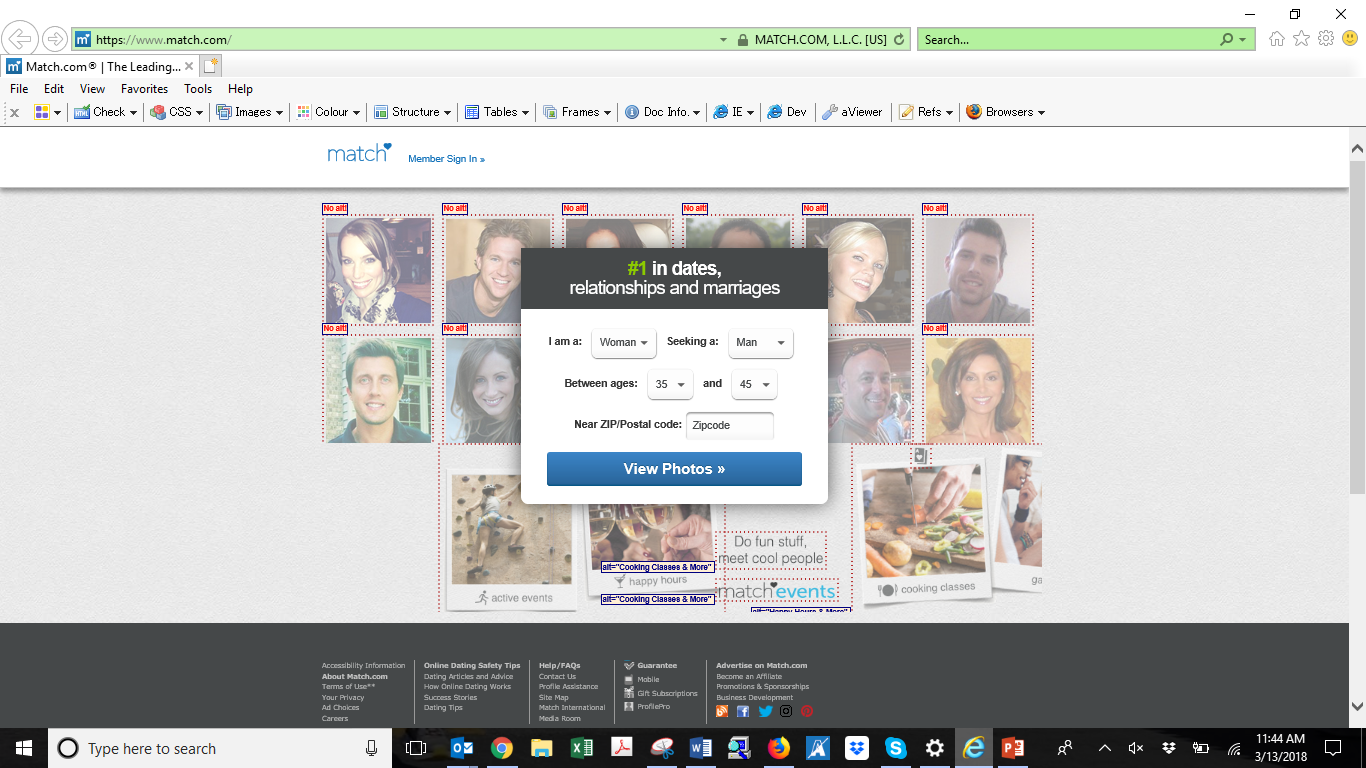 © Accessibility Partners, 2018. Not to be reproduced without permission.
16
Graphical Links—Not Labeled
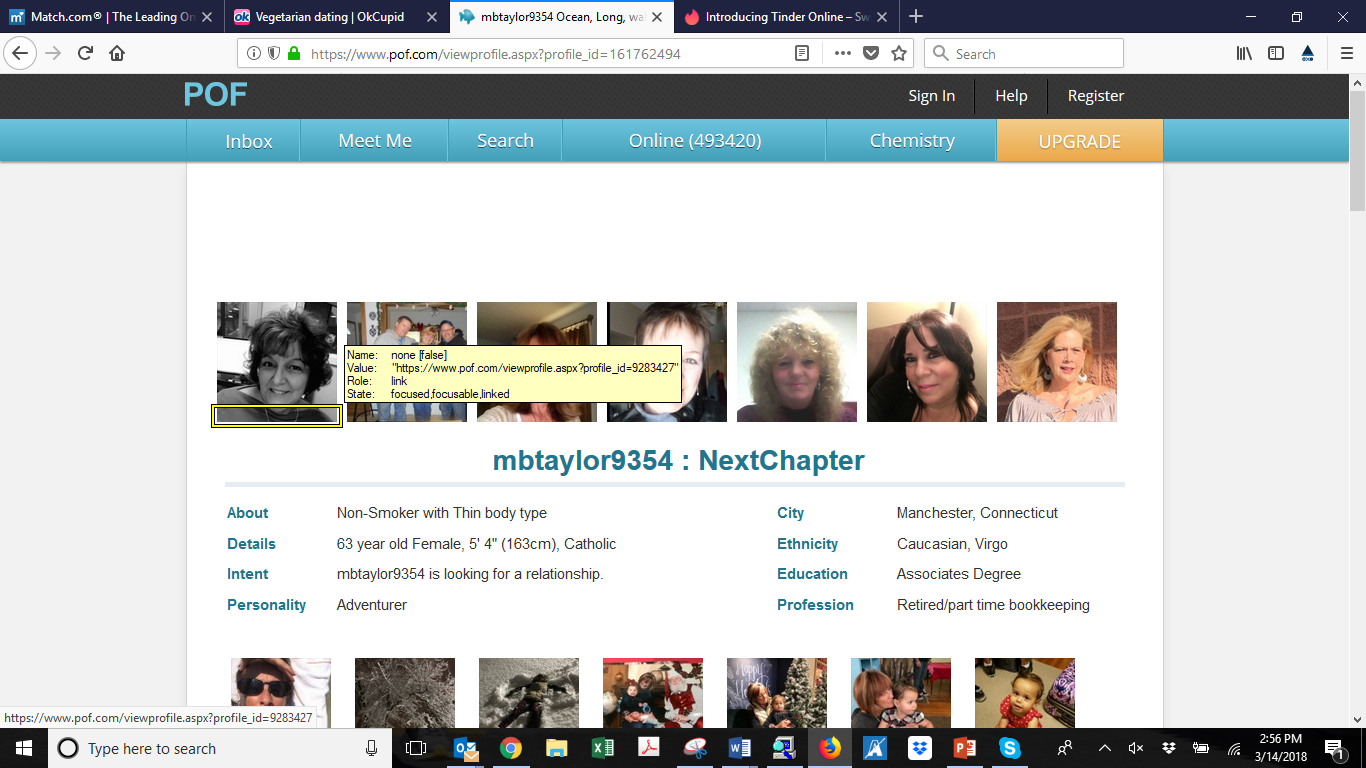 How do you know who youare clicking on or tabbing to?
© Accessibility Partners, 2018. Not to be reproduced without permission.
17
Disabled Passions: No Alt Text
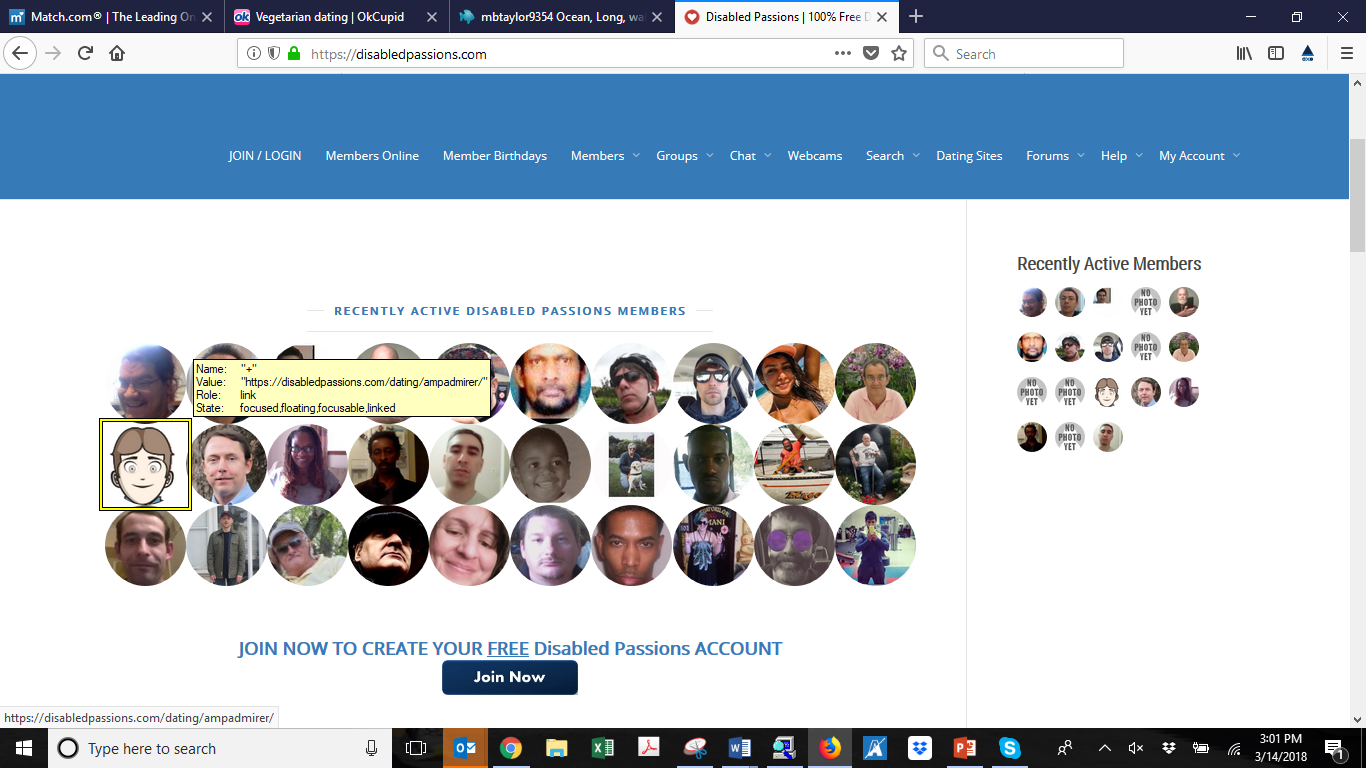 © Accessibility Partners, 2018. Not to be reproduced without permission.
18
One Solution: Substance
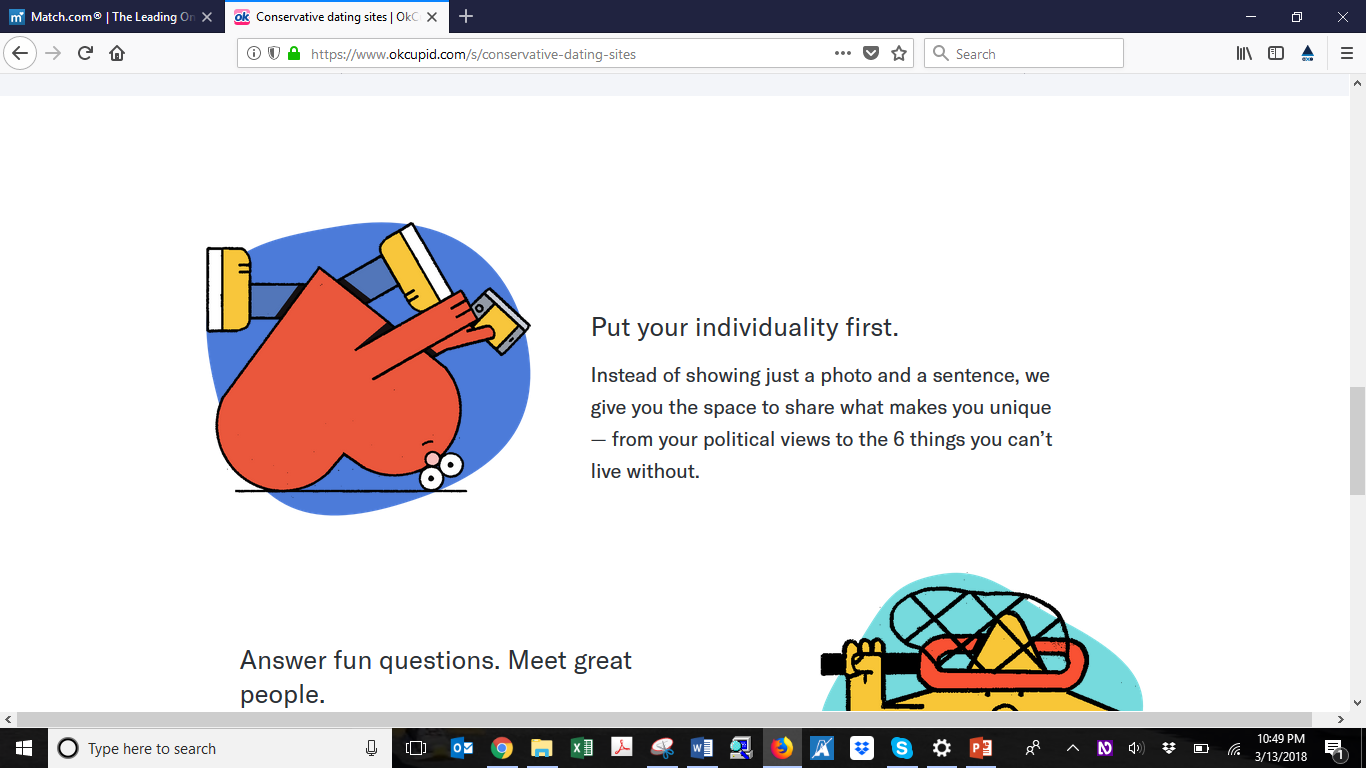 © Accessibility Partners, 2018. Not to be reproduced without permission.
19
Captioning Images
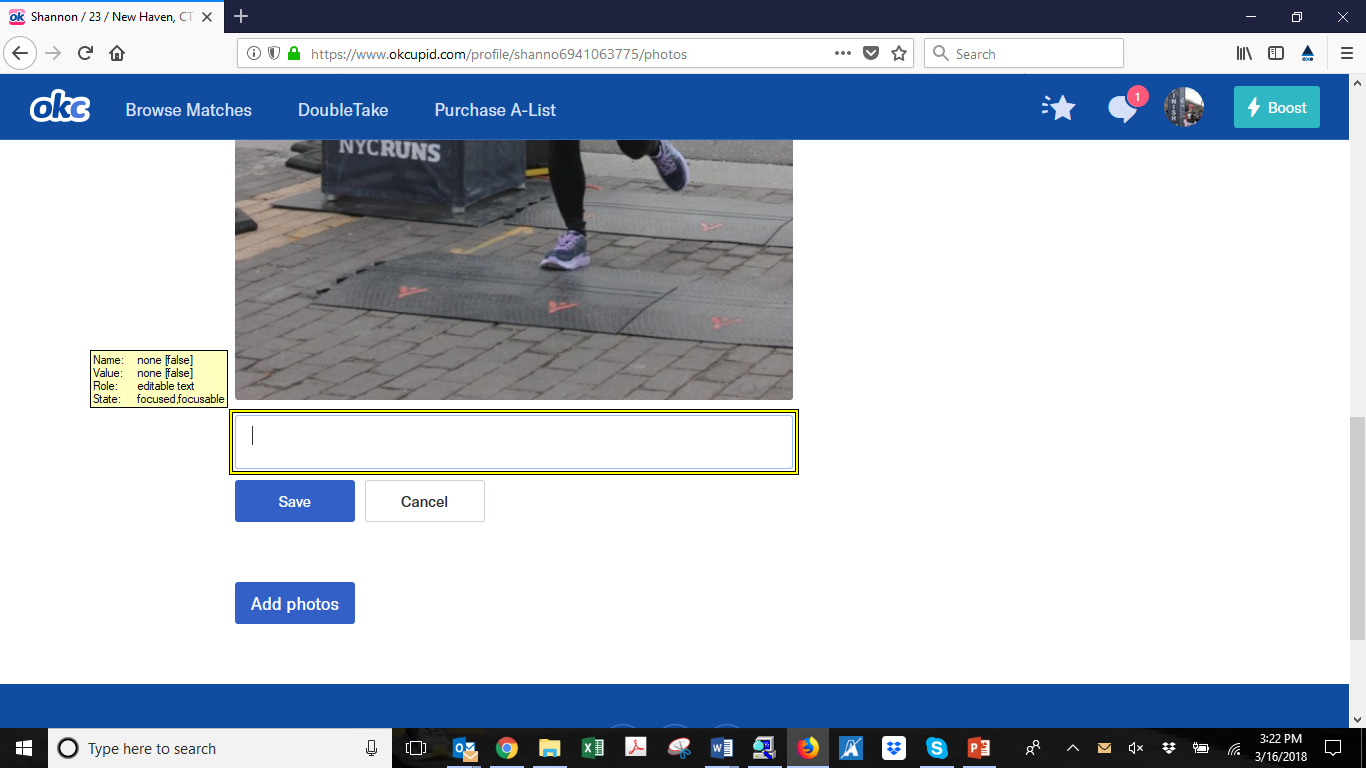 © Accessibility Partners, 2018. Not to be reproduced without permission.
20
Issues with Profile: Buttons
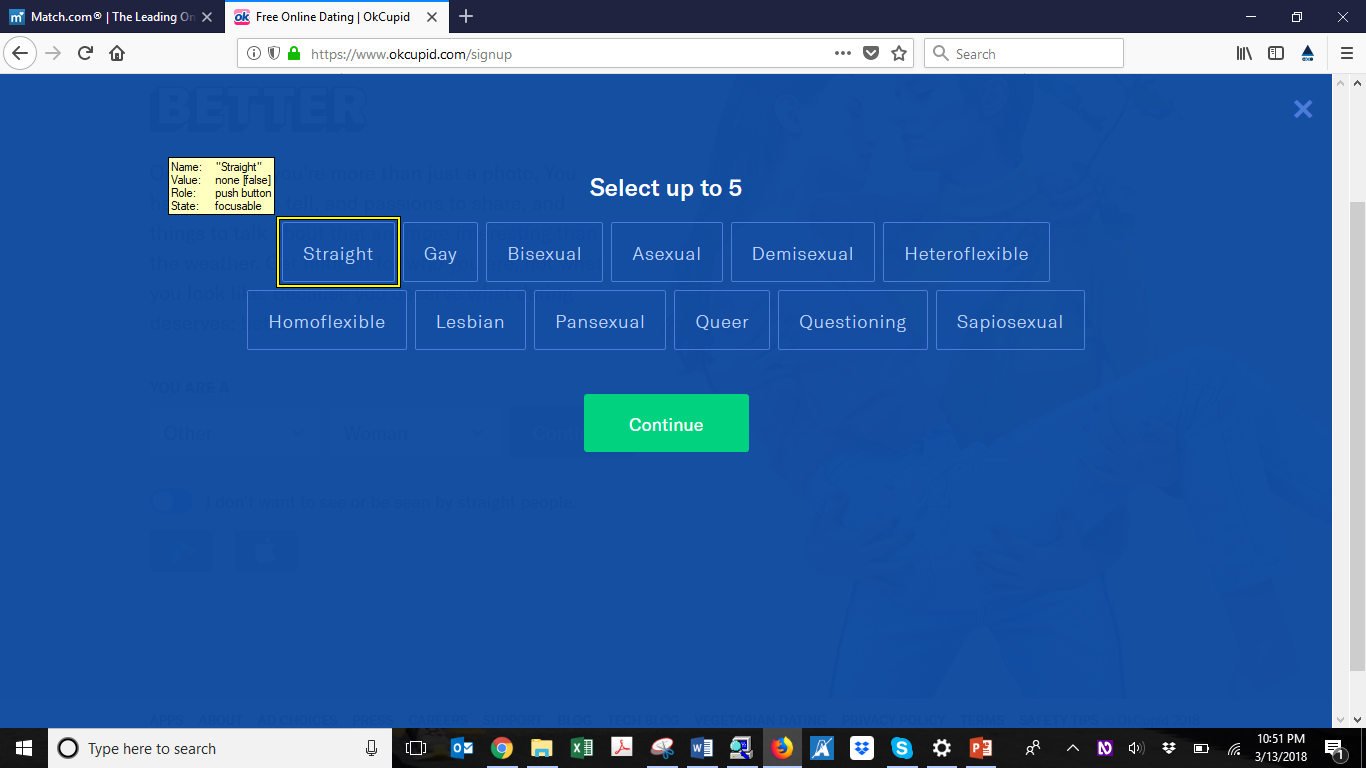 © Accessibility Partners, 2018. Not to be reproduced without permission.
21
MisMATCHed
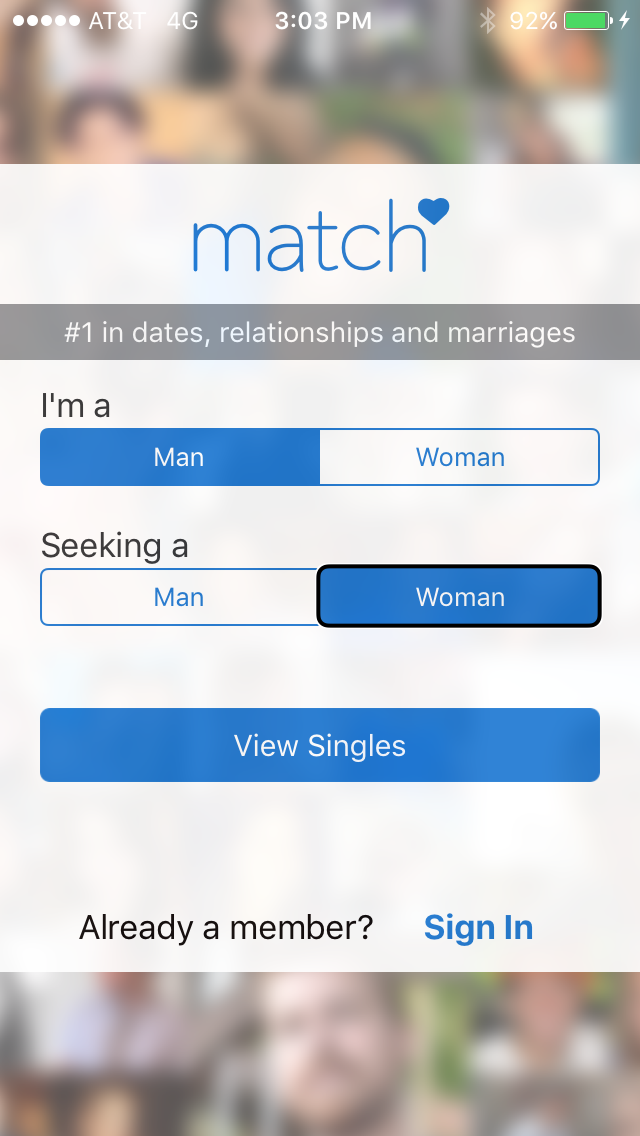 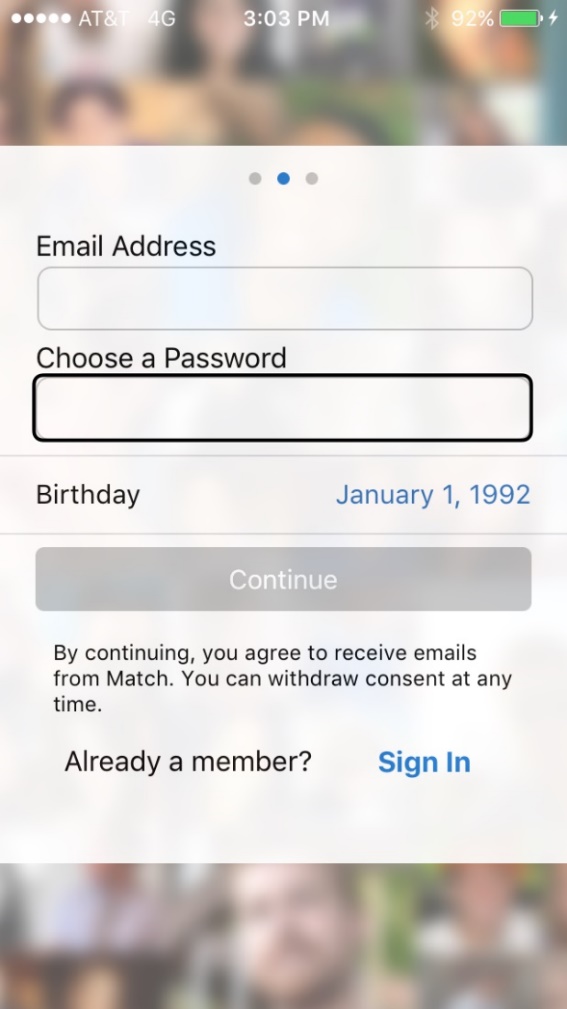 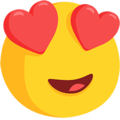 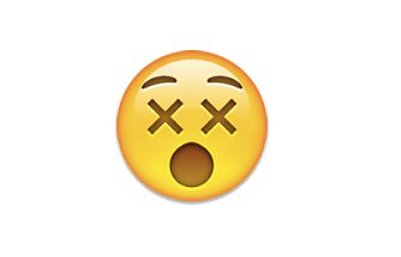 © Accessibility Partners, 2018. Not to be reproduced without permission.
22
Form Fields: A Deal Breaker
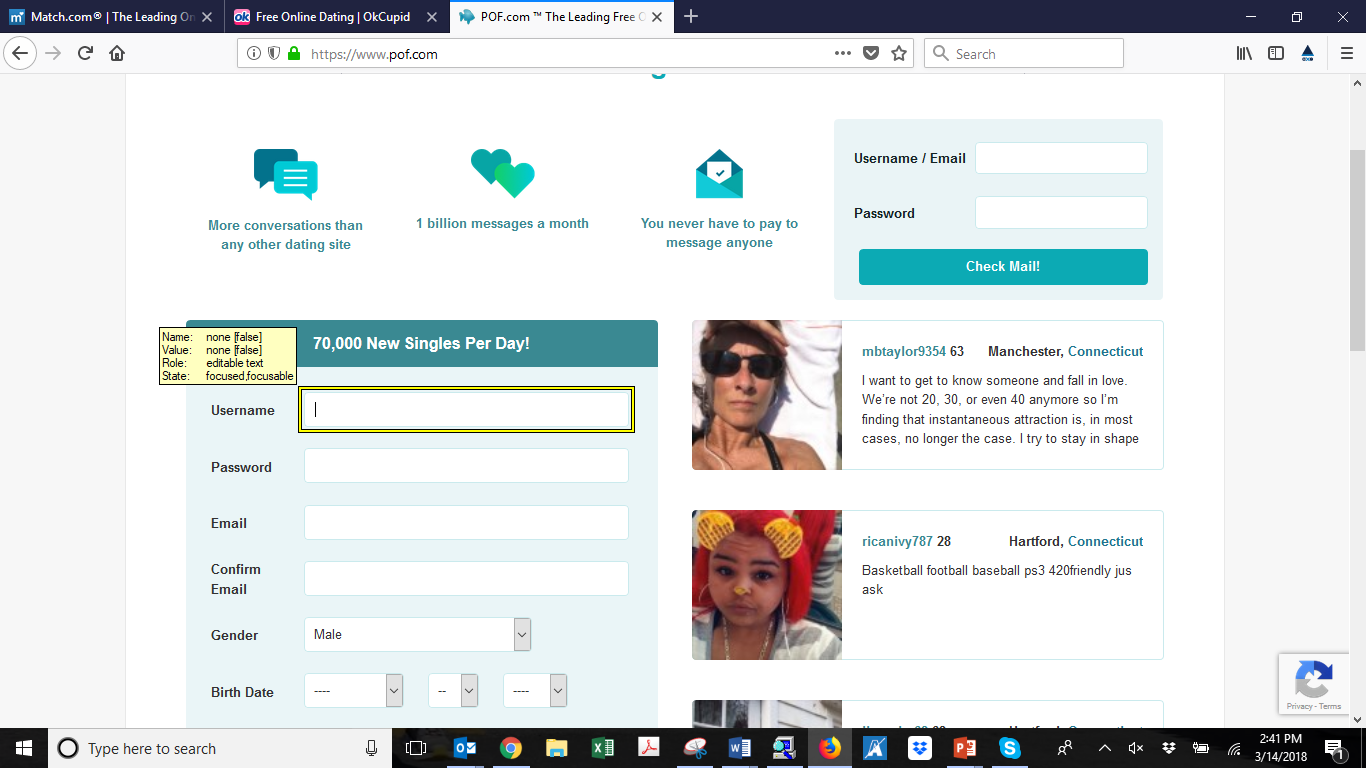 Almost all sites we saw had at least one, but more often, multiple unlabeled form fields. 

Prevents signing up and filling out a profile.
© Accessibility Partners, 2018. Not to be reproduced without permission.
23
Visual Focus: OK Cupid
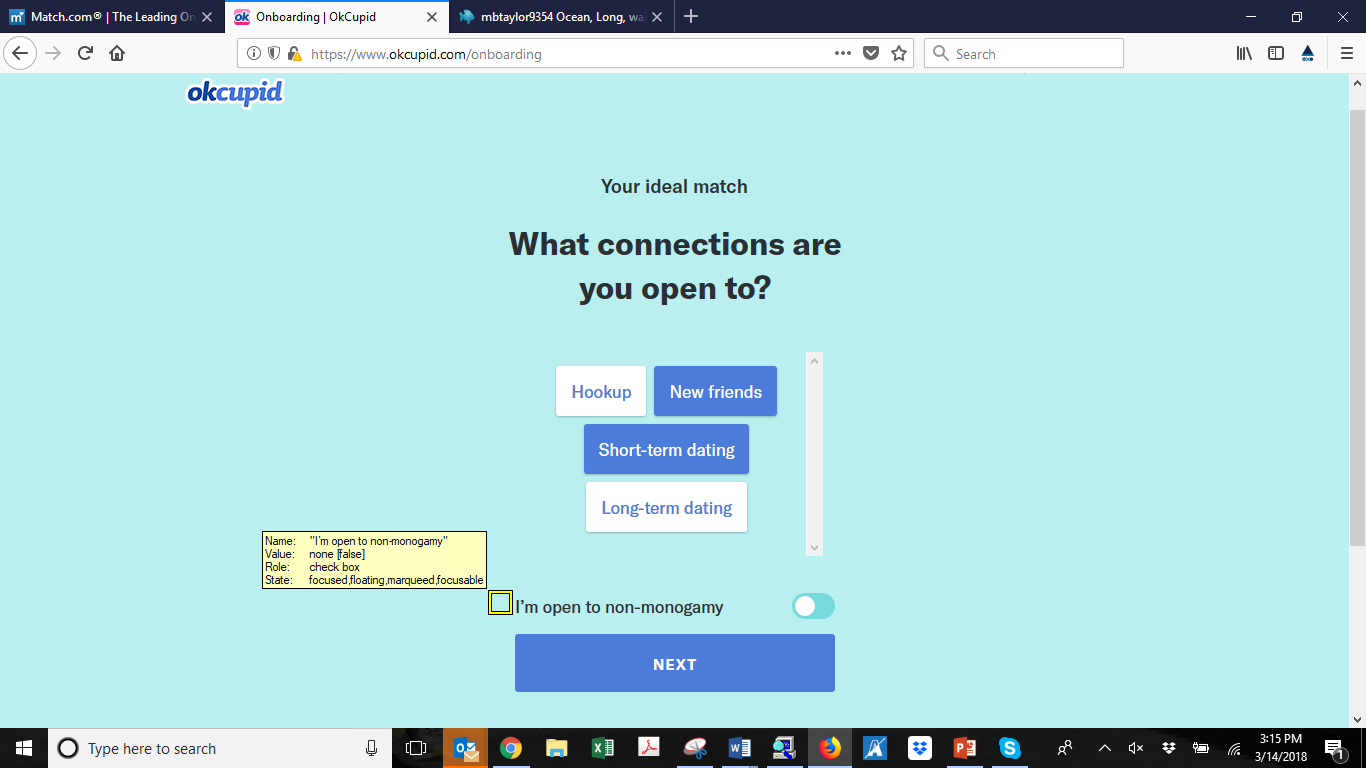 © Accessibility Partners, 2018. Not to be reproduced without permission.
24
Making a Profile
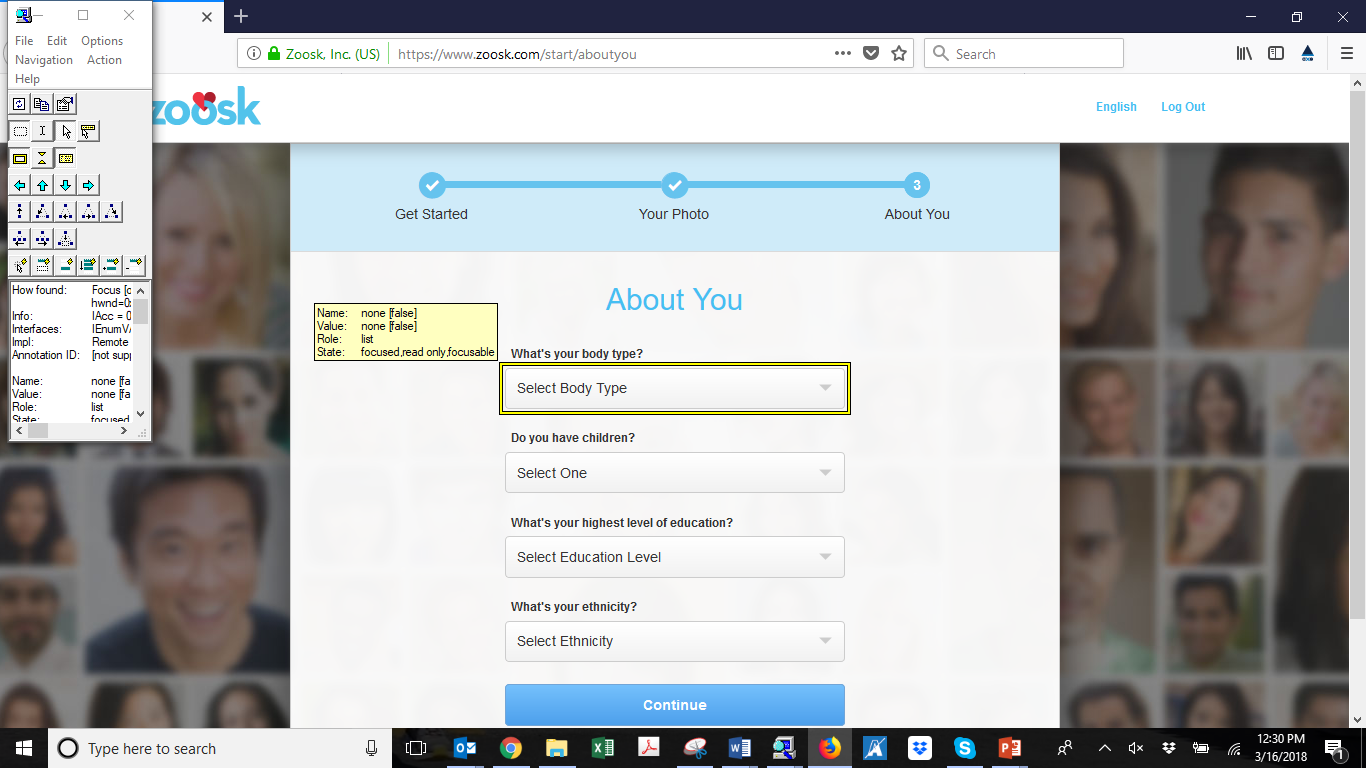 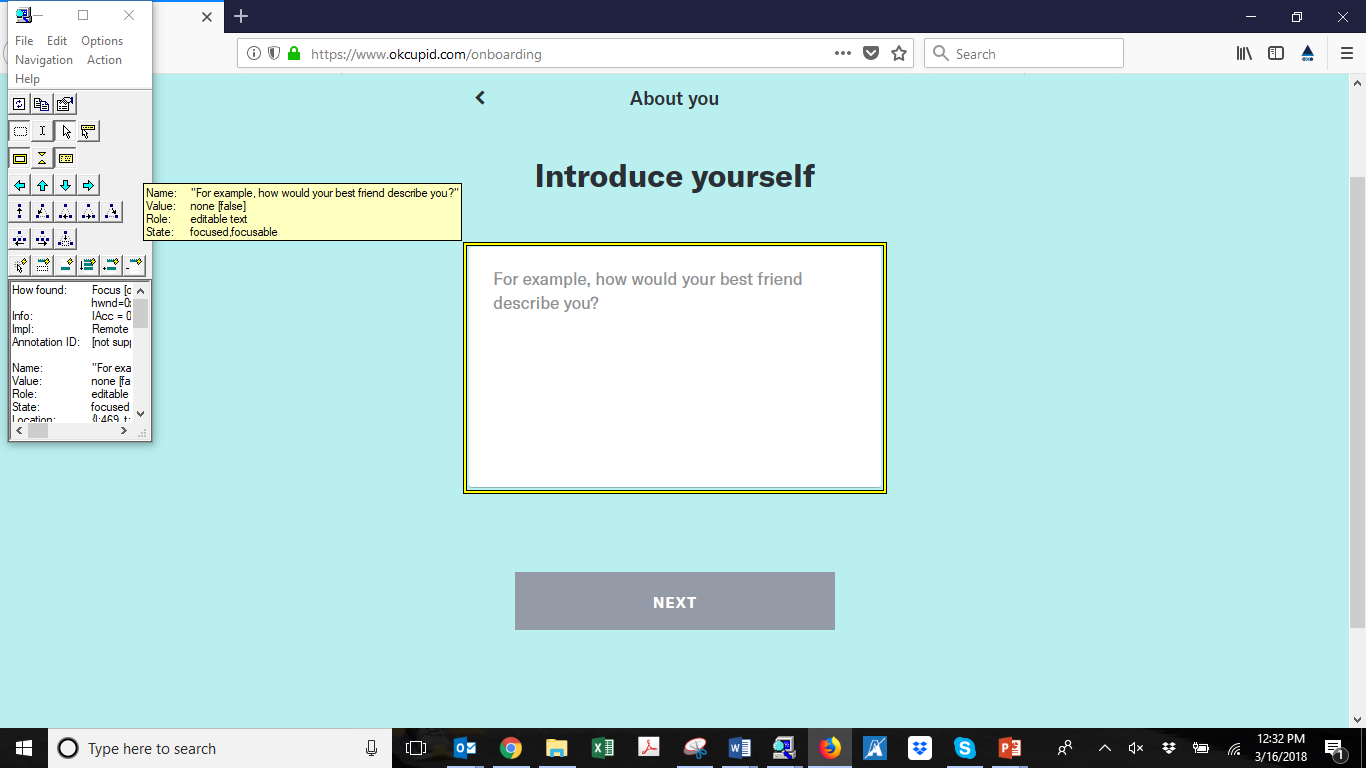 © Accessibility Partners, 2018. Not to be reproduced without permission.
25
We’re Just Not Clicking…
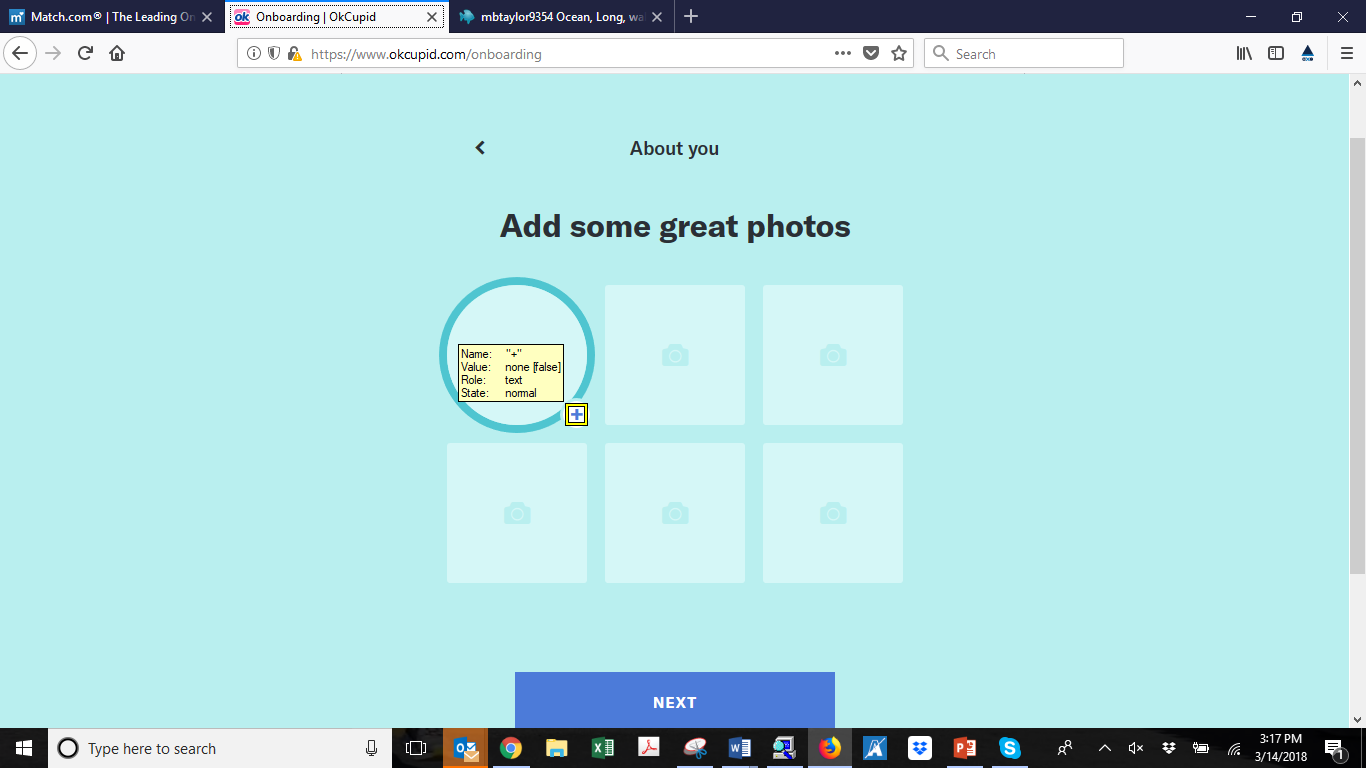 © Accessibility Partners, 2018. Not to be reproduced without permission.
26
No Timeouts on Dating!
The clock doesn’t stop if you’re not ready to continue.
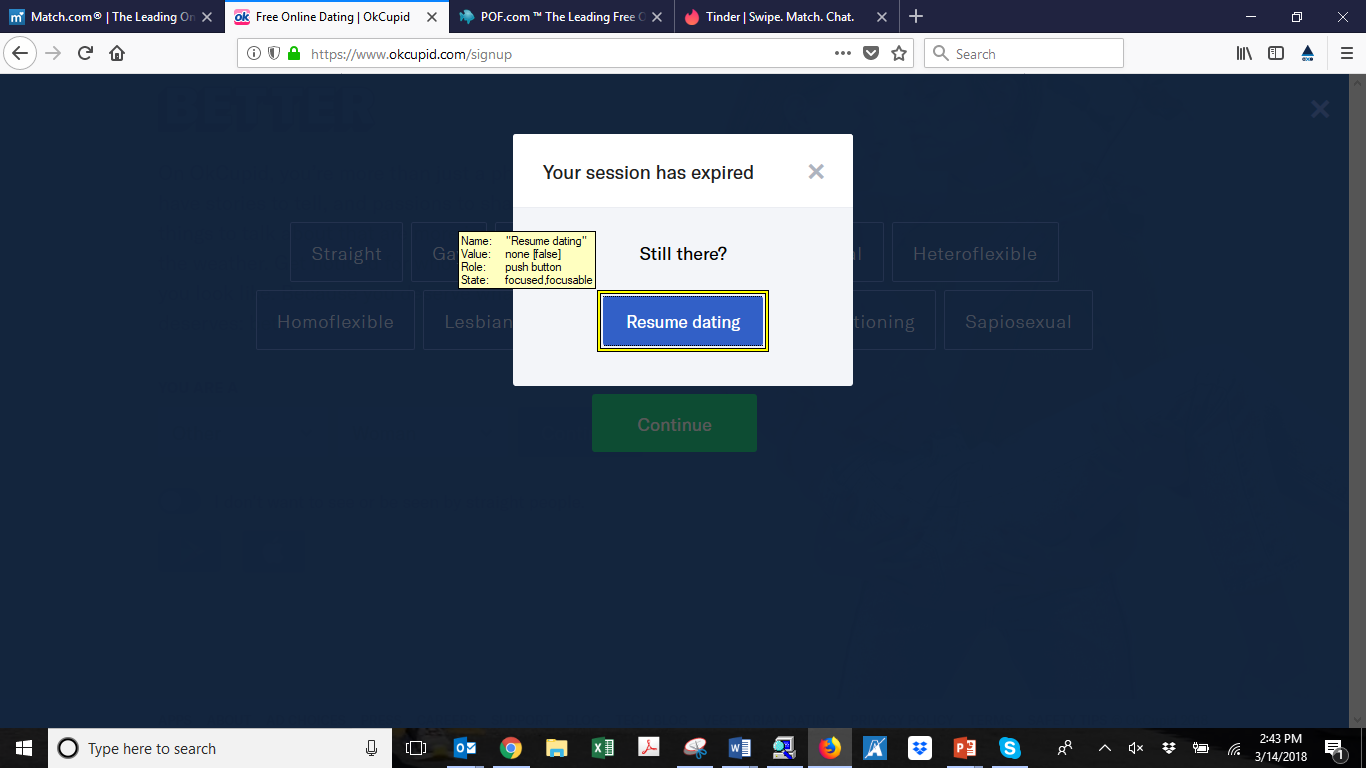 © Accessibility Partners, 2018. Not to be reproduced without permission.
27
Swiping for a Connection
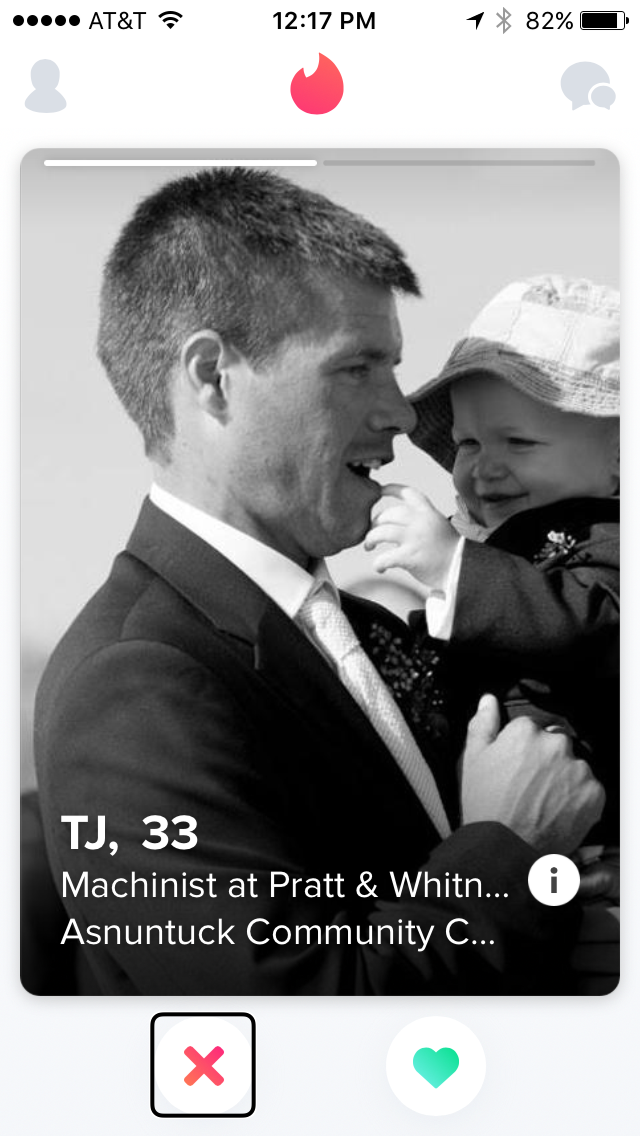 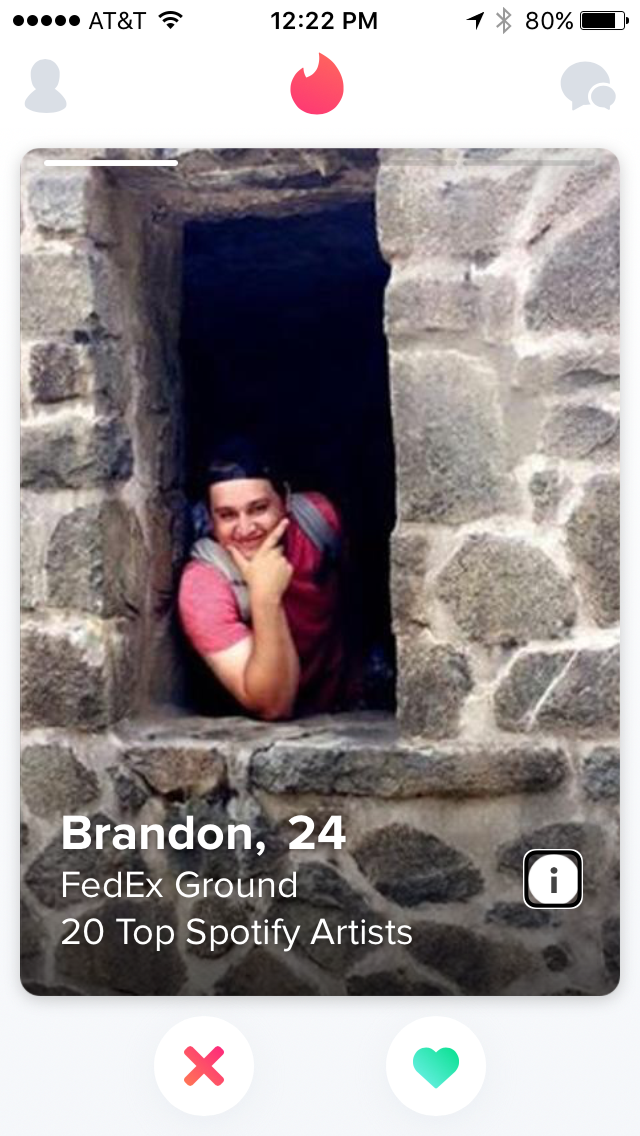 © Accessibility Partners, 2018. Not to be reproduced without permission.
28
Desktop Equivalent
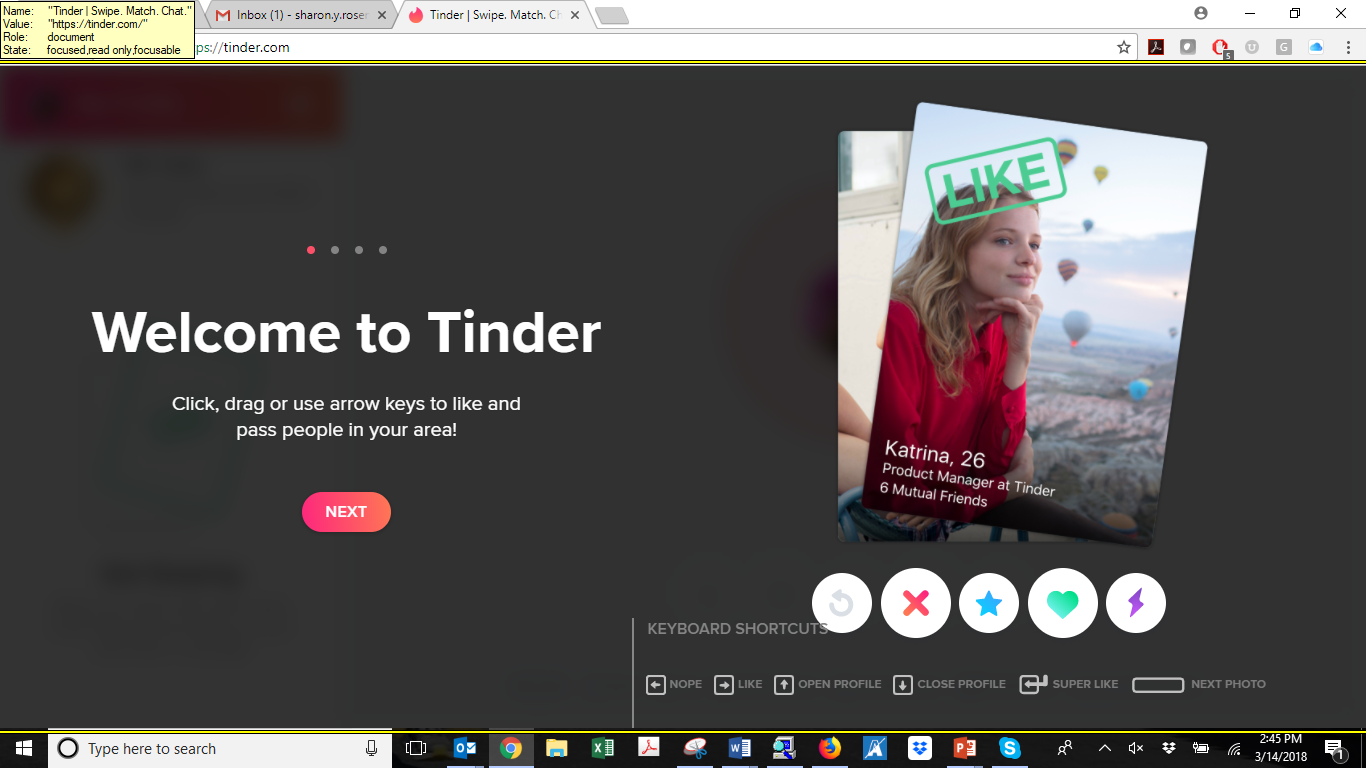 © Accessibility Partners, 2018. Not to be reproduced without permission.
29
Communicating with Members
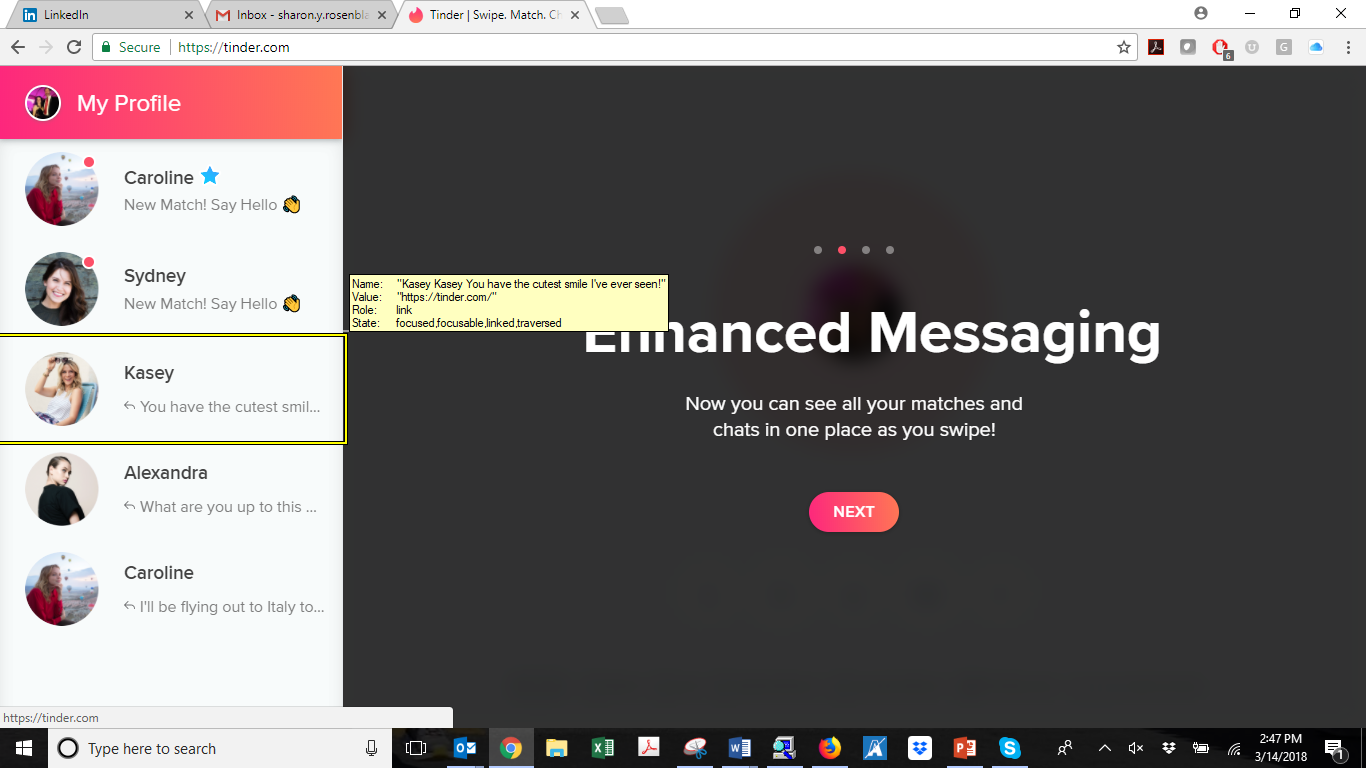 © Accessibility Partners, 2018. Not to be reproduced without permission.
30
Video Dating: Hinge and Zoosk
Now playing: YOU!
How accessible is your video?
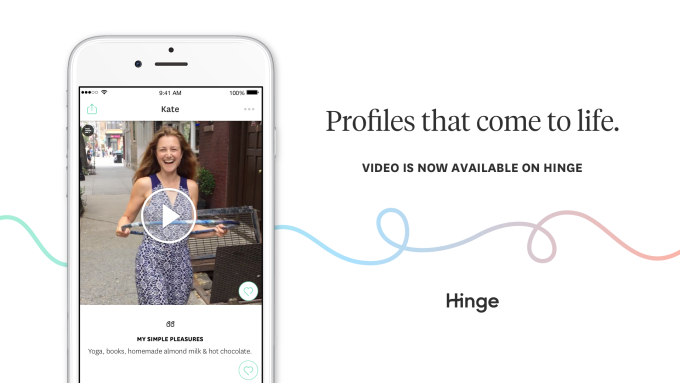 © Accessibility Partners, 2018. Not to be reproduced without permission.
31
Overall Findings
Form fields need to be labeled
Button accessibility could be improved
Workarounds for images
Apps may be better than sites
KISS: Keep it simple, stupid
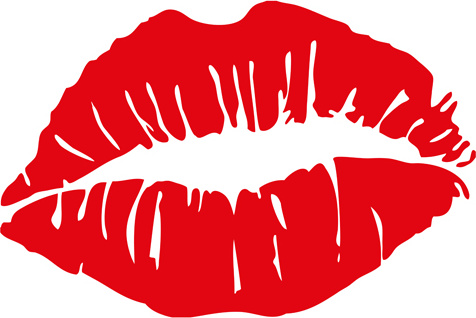 © Accessibility Partners, 2018. Not to be reproduced without permission.
32
What About a Second Date?
Date on your preferred platform
Don’t settle for inaccessibility
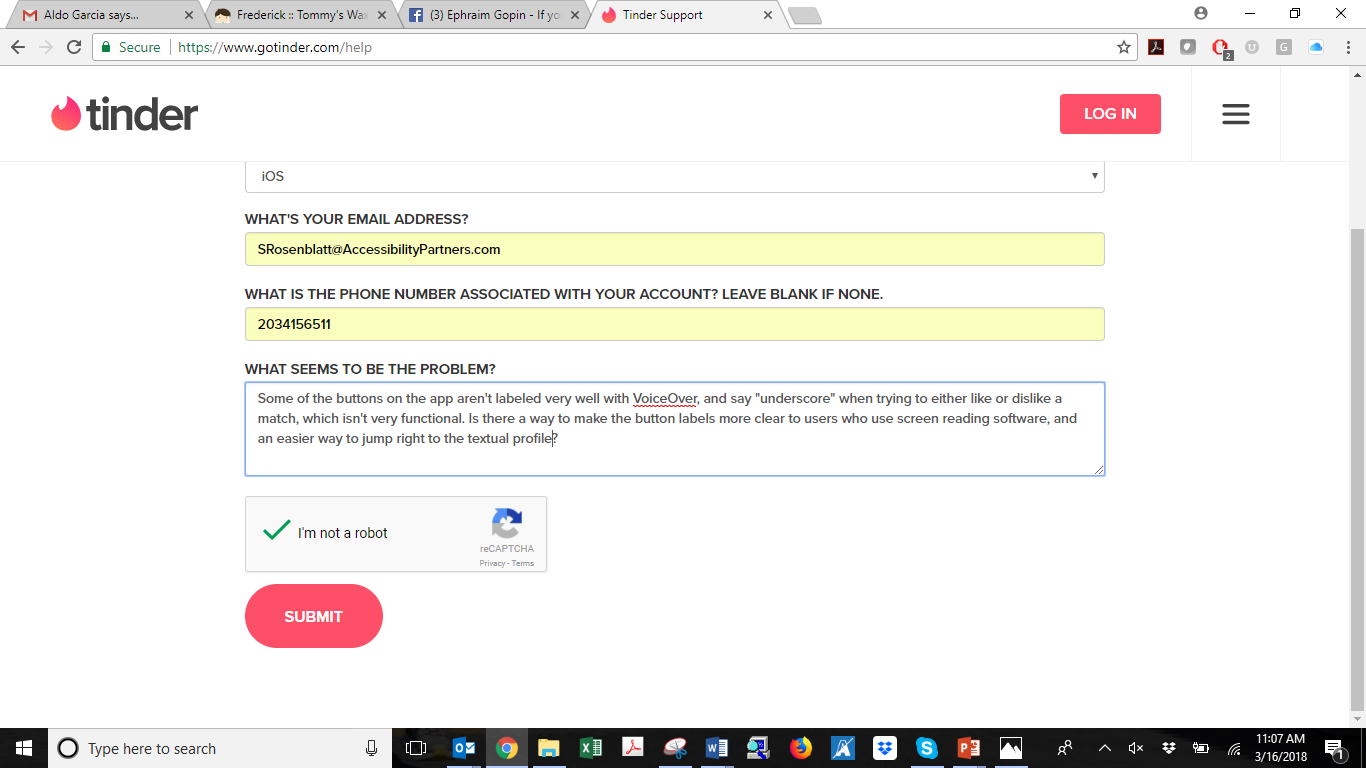 © Accessibility Partners, 2018. Not to be reproduced without permission.
33
Contact Information
Dana Marlowe:DMarlowe@AccessibilityPartners.com
Sharon Rosenblatt: SRosenblatt@AccessibilityPartners.com
www.AccessibilityPartners.com301-717-7177
www.facebook.com/AccessibilityPartners

@Access_Partners
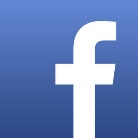 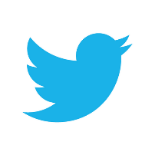 © Accessibility Partners, 2018. Not to be reproduced without permission.
34
Resources
Pew Research Center: 5 facts about online dating
eHarmony: Online Dating Statistics
Huffington Post: The History of Online Dating From 1695 to Now
Wired Magazine: Online Dating 
CNBC with Consumer Reports: Online Dating Reports
Business Insider: RANKED: America's most popular dating apps from best to worst
eBiz MBA: Top 15 Most Popular Dating Websites
New York Times: Dating with a Disability
VisionAware: Blind Dating: Looking for Love in the Digital Age
Blind Date Documentary
Dating Apps are Embracing Video
© Accessibility Partners, 2018. Not to be reproduced without permission.
35